CIENCIAS NATURALES
2° MEDIO
SEXUALIDAD HUMANA
ACTIVIDAD 1
Otro aspecto importante dentro de la dimensión biológica en la sexualidad humana es la reproducción.
¿Cómo funciona la reproducción humana?, ¿Cuáles son los procesos del cuerpo al momento de la reproducción humana?
El inicio de la reproducción humana, empieza con la formación de células germinales.
CÉLULAS GERMINALES
Según tus conocimientos ¿Cuáles son las células germinales del cuerpo humano?, ¿De donde nacen las células germinales?
Las células germinales en los humanos son los ovocitos y los espermatozoides. La creación de las células germinales ocurre en los ovarios y en los testículos.

El proceso de formación es a través de la meiosis, en donde el resultado es 4 células. En el caso de los ovocitos solo 1 de esa células es funcional.
¿Por qué en los ovocitos solo 1 de las 4 células resultantes son funcionales?
Cuando resultan los ovocitos, solo 1 es funcional debido a la necesidad de entregar recursos nutritivos para la formación del embrión.
MEIOSIS
¿Haploide?, ¿Diploide?, observa la siguiente imagen y bajo tus conocimientos, describe cual serial la diferencia entre cada una de estas células.
Las células diploide son las células que tienen 2 conjuntos de cromosomas.

Las células haploide son las células que tienen solo 1 conjunto de cromosomas.
MEIOSIS
El proceso de la meiosis se puede dividir en 2, meiosis I y meiosis II. ¿Por qué crees tu que el proceso de meiosis es de divisiones celulares?
Es necesario que se realicen dos divisiones celulares seguidas debido a que para que la fecundación sea exitosa, se necesitan que las células germinales solo tenga la mitad de cromosomas de la especie. En el caso de los humanos, nosotros tenemos 46 pares, por lo cual, ¿Cuántos cromosomas tendrán nuestras células haploides?
MEIOSIS I
La división celular (mitosis) se caracteriza por 4 pasos:
Profase
Metafase
Anafase
Telofase
¿Cuáles serian entonces los pasos de la meiosis?
En el caso de la meiosis, son los pasos tienen los mismos nombres, pero con variaciones mínimas.
MEIOSIS I
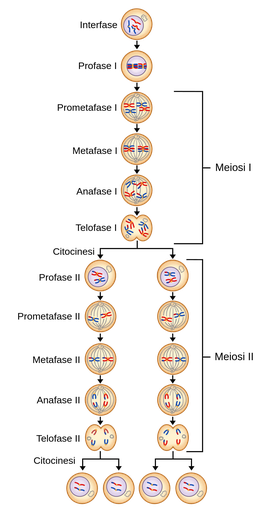 MEIOSIS I
Profase 1: Se duplica y condensa el material genético. Los cromosomas se colocan juntos para realizar la sinapsis formando tétradas.
MEIOSIS I
Metafase 1: Los cromosomas en tétradas se alinean en el plano medio de la célula.
MEIOSIS I
Anafase 1: Los cromosomas en tétradas se separan, yendo solo un par de cromosomas a cada polo de la célula.
MEIOSIS I
Telofase 1: Los cromosomas ahora se encuentran en los polos de las células y empieza el proceso de citocinesis. Al final de este proceso resultan 2 células haploides.
MEIOSIS II
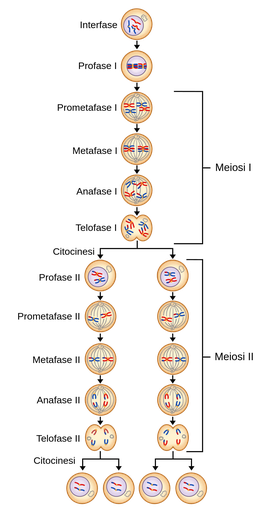 MEIOSIS II
Profase 2: Se condensa el material genético formando los cromosomas.
MEIOSIS II
Metafase 2: Los cromosomas se alinean en el plano medio de la célula.
MEIOSIS II
Anafase 2: Los cromosomas son separados por sus cromátidas, yendo a los polos de las células.
MEIOSIS II
Telofase 2: Cada representante de los pares homólogos se encuentra en los polos, se descondensan parcialmente. Acá ya resultan 4 células haploides.
GAMETOGENESIS
La gametogénesis es la formación de los gametos a través de la meiosis.